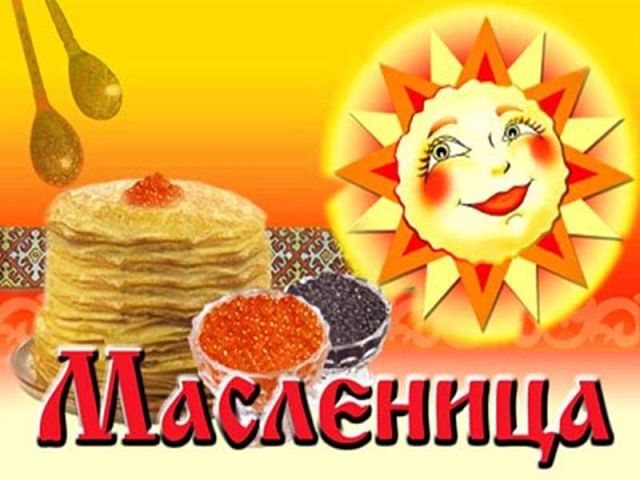 Презентация к праздникуПодготовила: Леонова С.Ю. учитель начальных классовМБОУ «СОШ №6 им.А.С.Пушкина»г.Калуги
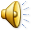 Масленица зиму замыкает, весну зазывает.
В конце зимы русские люди празднуют Масленицу - самый веселый, разгульный и поистине всеобщий народный праздник. У нее много других названий: Честная, Широкая, Веселая, Объедуха, Сырная неделя.
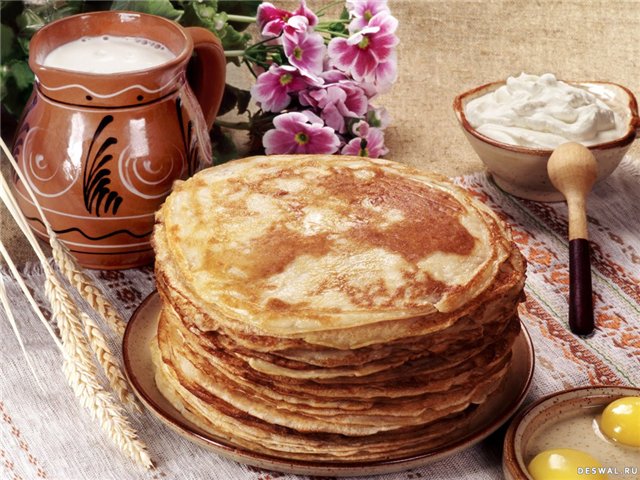 Борис  Михайлович  Кустодиев "Масленица" 1919 г.
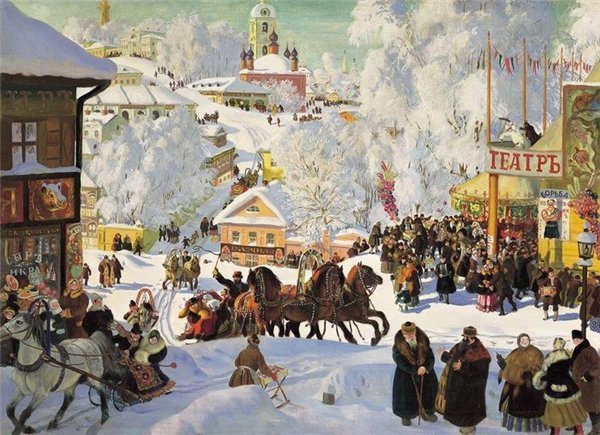 Масленица
- праздник, посвященный рождающемуся Солнцу. Потому  эмблемой этого старинного языческого  праздника наших древних предков - славян стал блин, как знак Солнца.
Люди пытались привлечь милость солнышка, а также при помощи блинов уговорить его побольше греть замерзшую русскую землю.
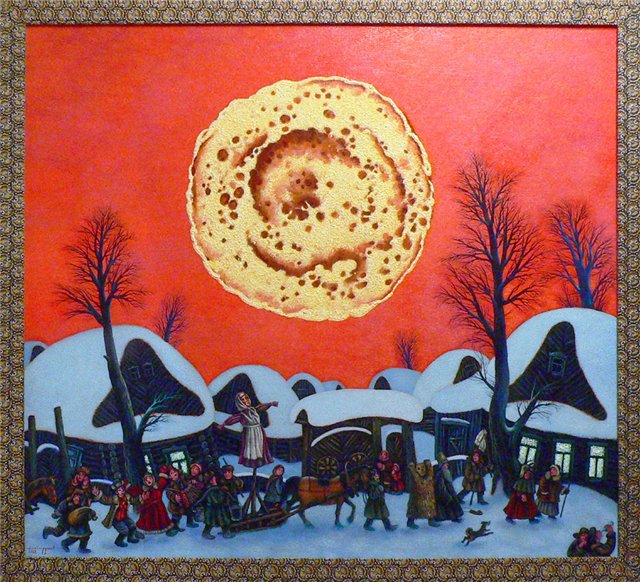 Весёлую Масленицу — празднуют в течение недели, предшествующей Великому посту. Начинается она за 56 дней до празднования Пасхи.
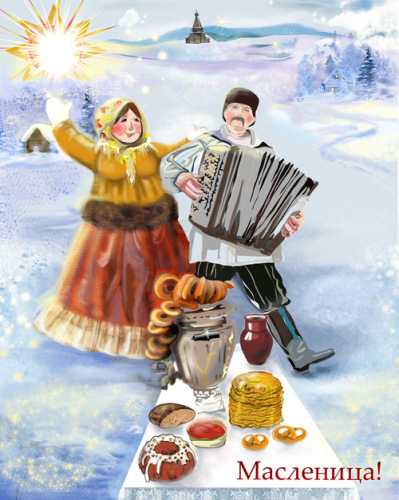 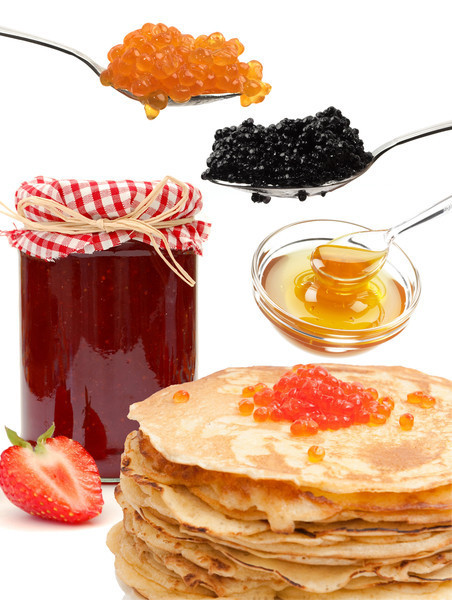 А всего милее Масленице
Блины кружевные, румяные 
Угощенье - блины вкусные, 
С яйцом, маслом, со сметаною.

Ох, уж эти блины на Масленицу! 
Пышны, румяны, пухлы, вкусны,
 маслены, со сметаной, с медом, 
с припеком,с икрой,вареньем.
 Блин кругл, красен и 
горяч, как горячее, щедрое солнце.
 Во многих семьях блины начинали
 печь с понедельника. Каждая 
хозяйка пекла их по своему рецепту
 и держала его в секрете.
Игорь Шаймарданов"Псковская Масленица" .
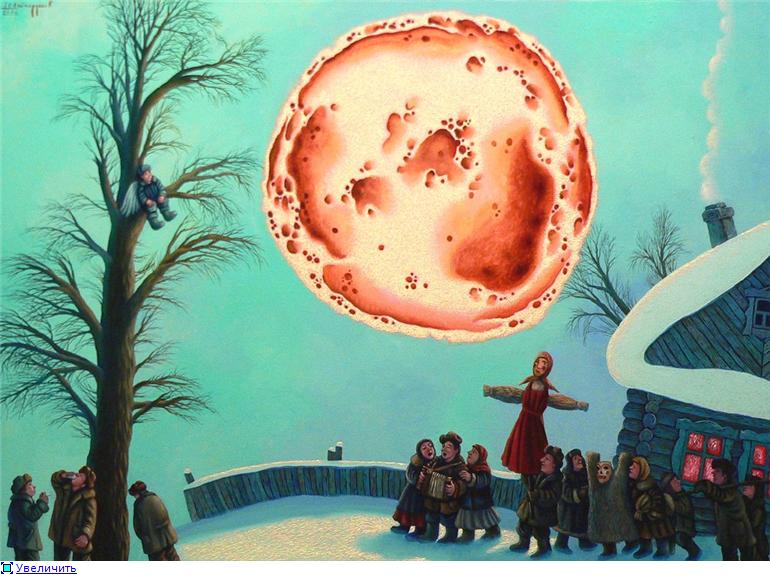 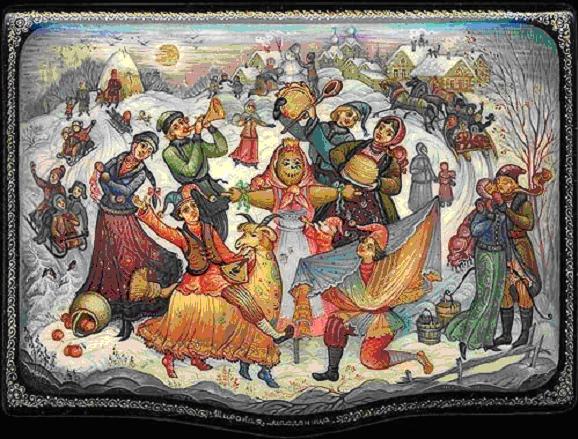 Понедельник — встреча.
В понедельник Масленицу возили на санях по всей округе, а потом с песнями и плясками усаживали на самом высоком месте.
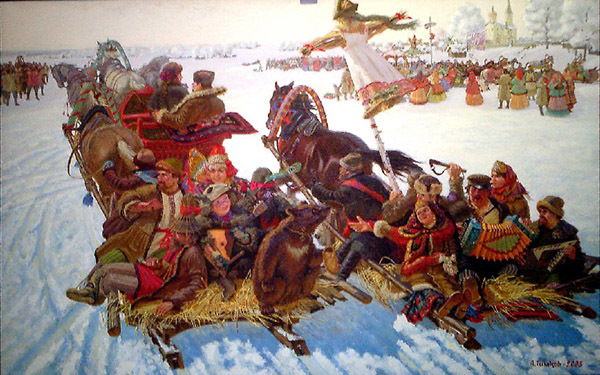 Вторник — заигрыш.
На рассвете чучело Масленицы вывозилось на центральное место, вокруг него устраивались хороводы, разгульное веселье, потом молодежь каталась с гор и на качелях, а те, что постарше, веселились за столом.
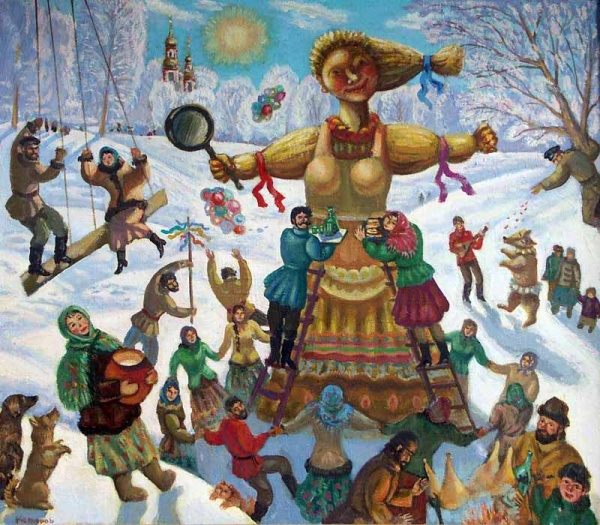 Среда — лакомка.
В этот день нужно есть столько, сколько приемлет твоя душа. Среда открывала угощение во всех домах блинами и другими яствами. В каждой семье накрывали столы со всевозможными угощениями.
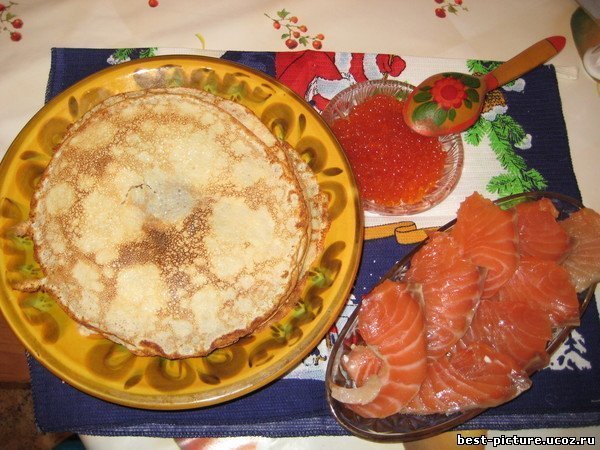 Четверг — разгул.
Название само говорит за себя: катание на санях по улицам, кулачные бои, всевозможные обряды. Нередкой забавой русских людей была борьба с медведем. Дети, также наряженные животными, ходили по дворам и калядовали, собирая себе угощение на праздничный вечер.
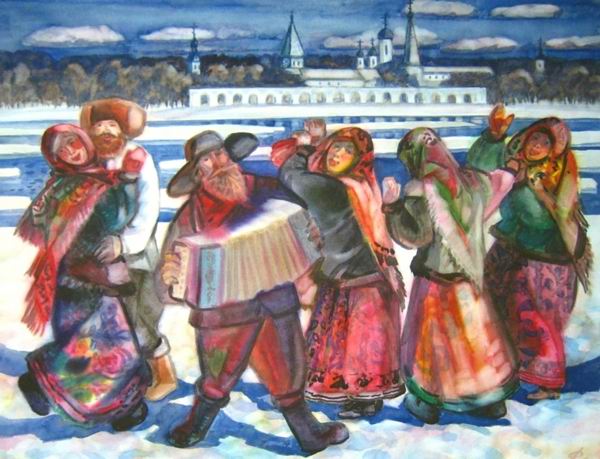 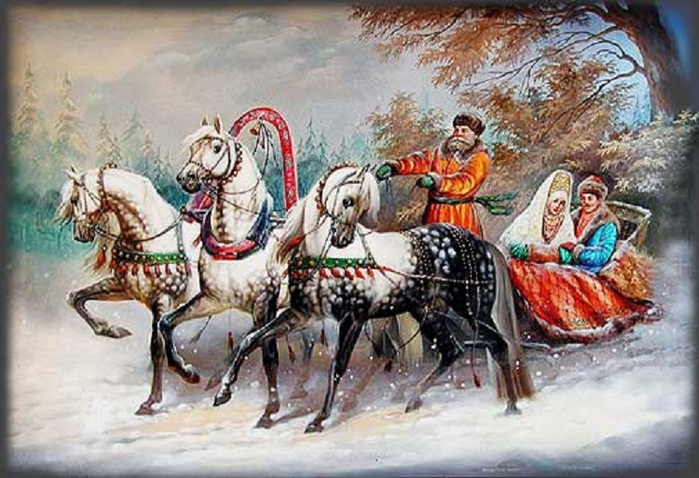 Пятница — Тещины вечерки
Целый ряд масленичных обычаев был направлен на то, чтобы ускорить свадьбы, содействовать молодежи в нахождении себе пары. Сами же молодожены в этот день выезжали нарядные в расписных санях, наносили визиты всем, кто гулял у них на свадьбе. Теперь уже зять приглашал в себе гости тёщу и угощал ее блинами.
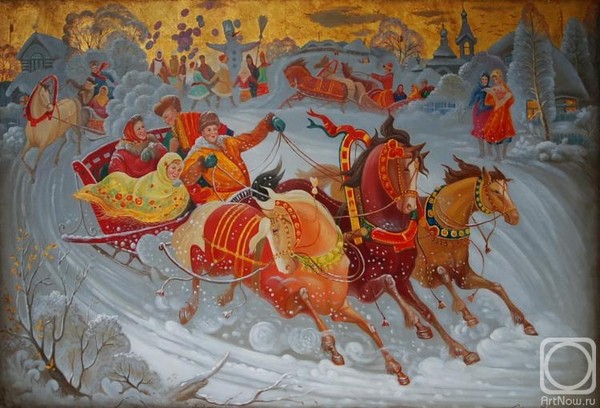 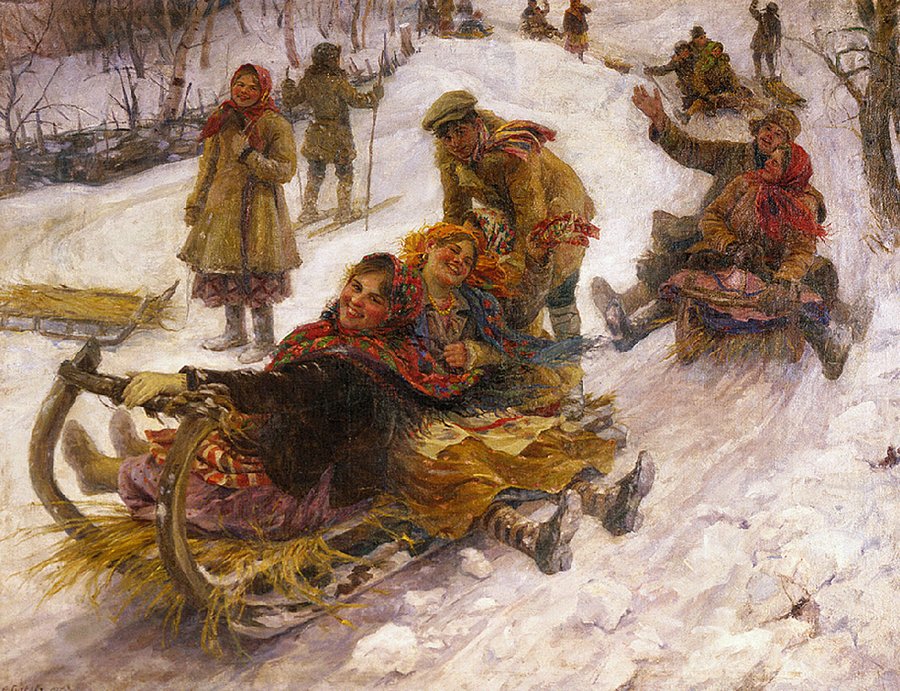 Суббота — золовкины посиделки
Этот день считался всегда семейным. В Золовкины посиделки — новобрачная невестка должна была одаривать золовок подарками. В этот субботний день молодые невестки принимали у себя родных
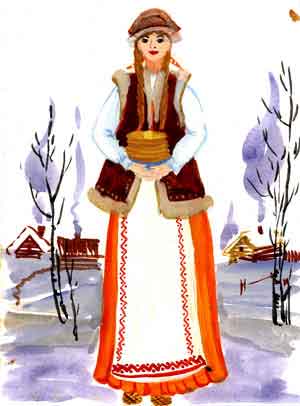 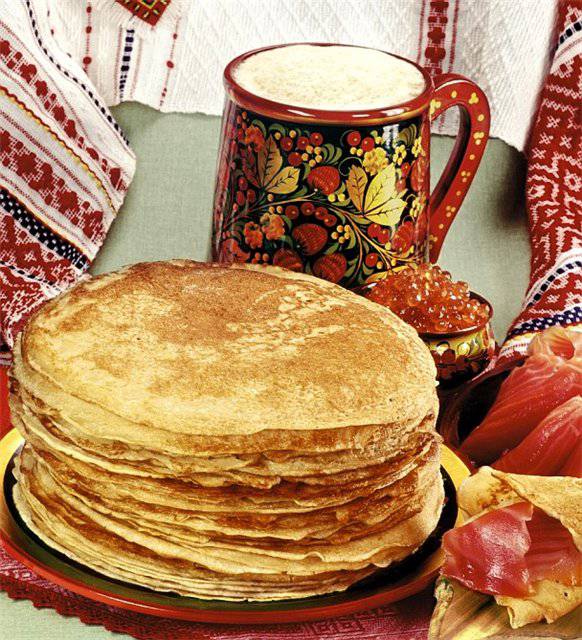 Воскресенье — целовальник, прощальное воскресенье.
Последний день самый веселый и разгульный, несмотря на то, что его называли «Прощенный день». Люди ходили от двора к двору, просили друг у друга прощения. Если в течение года русские чем-то оскорбили друг друга, то, встретившись в «прощенное воскресенье», они непременно приветствовали друг 
    друга поцелуем, и один из них 
    говорил: «Прости меня, пожалуйста».Второй же отвечал:
    «Бог тебя простит».
Целую неделю пела-плясала, ела-пила, друг к дружке в гости хаживала крещеная матушка-Русь, с гор каталась, в блинах валялась, в масле купалась.
 Но «не все коту
 Масленица»
 - на седьмой день 
наступали проводы 
зимы, сжигалась
 зима - Морана
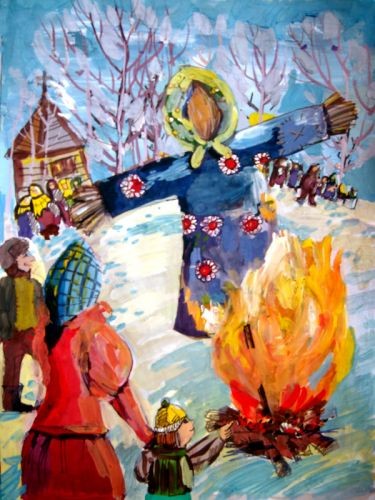 Семён Леонидович Кожин  «Масленица. Проводы. Россия 17 век»
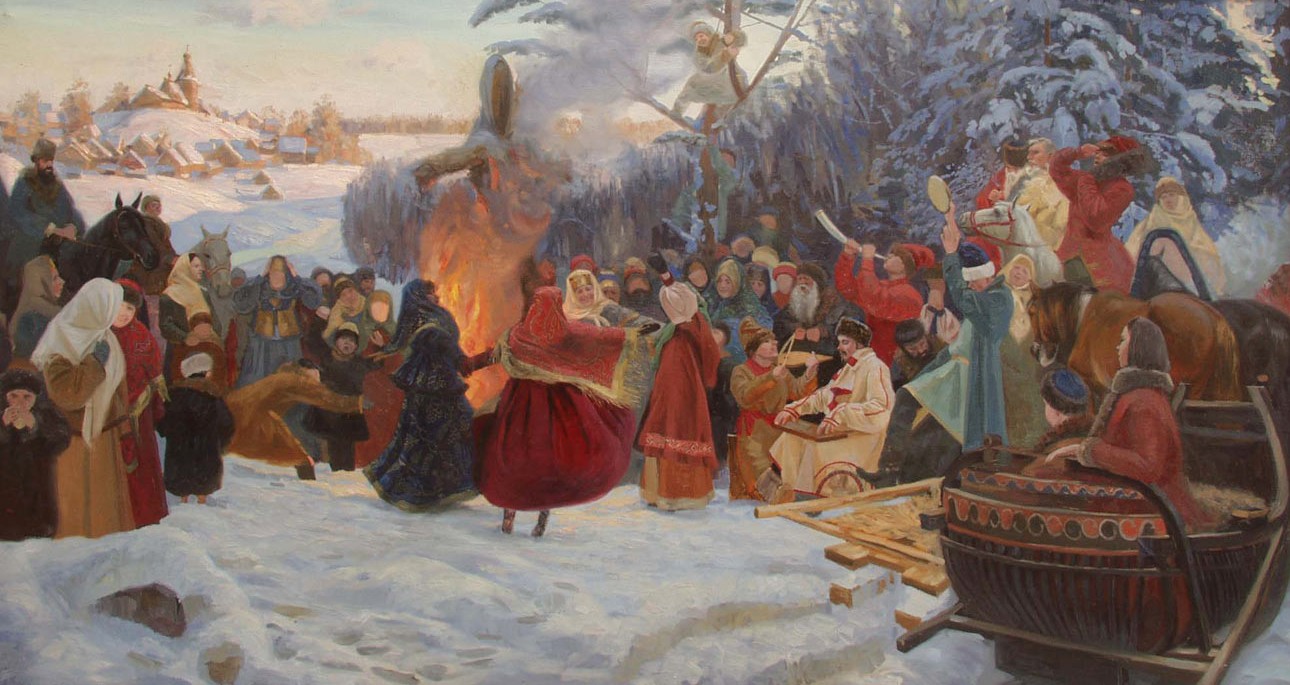 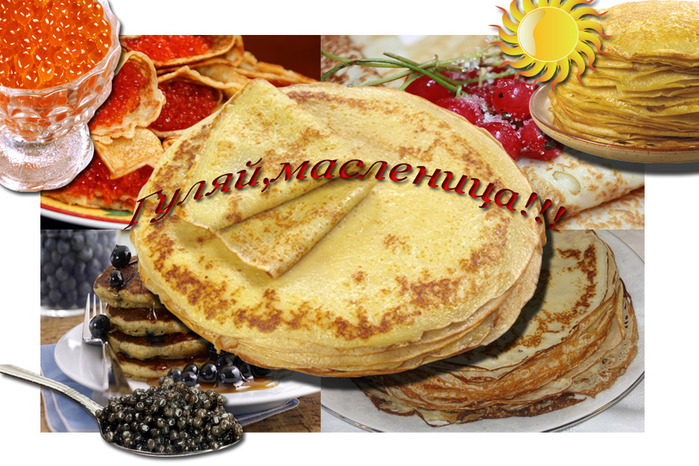 Масленица до сих пор считается одним из любимых праздников русского народа.
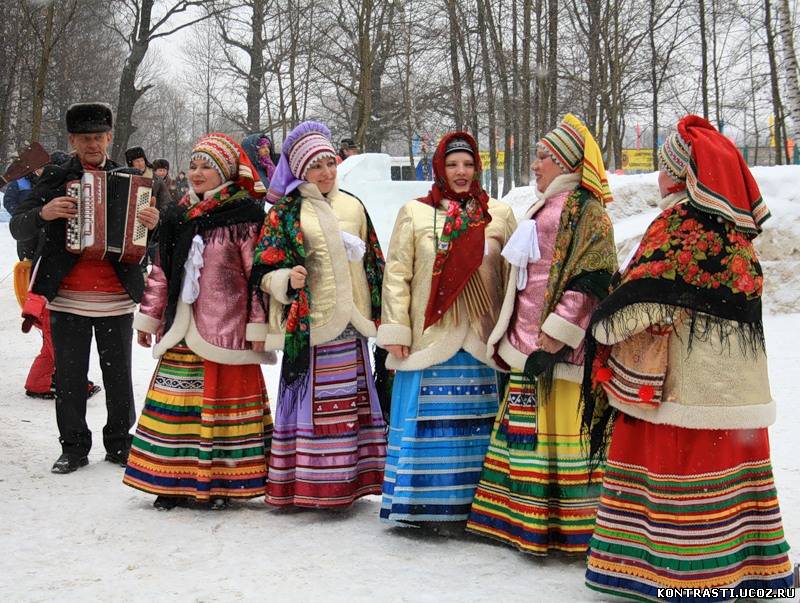 Так празднуют Масленицу в наши дни
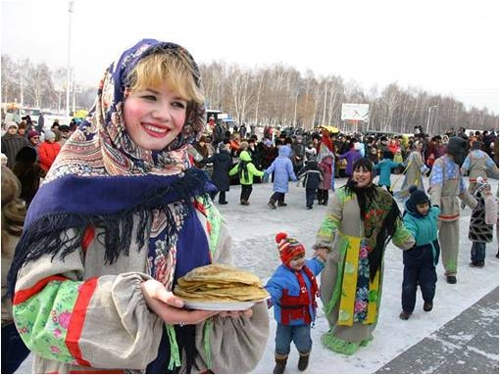 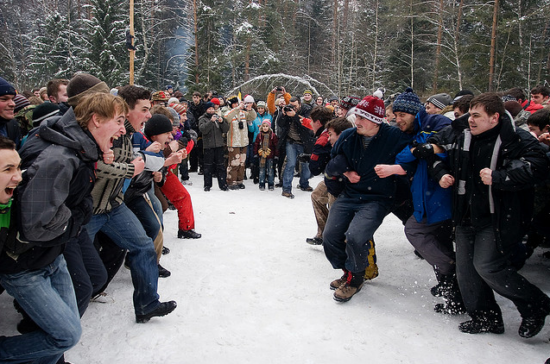 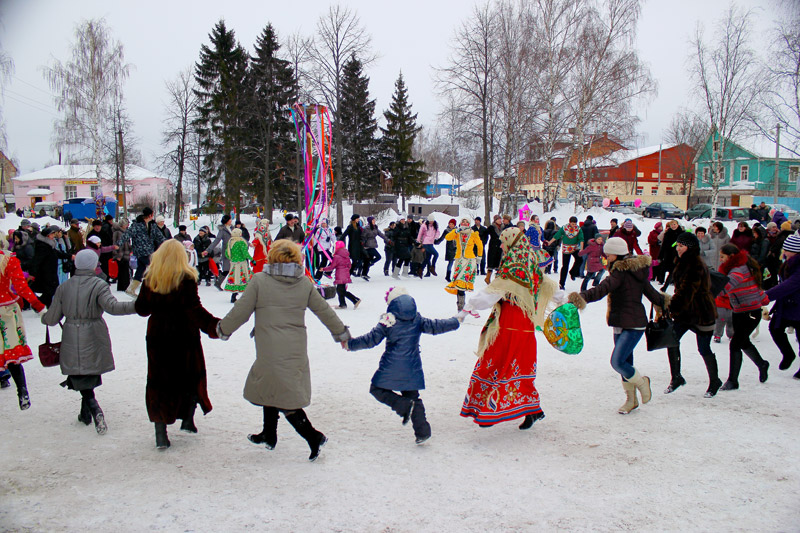 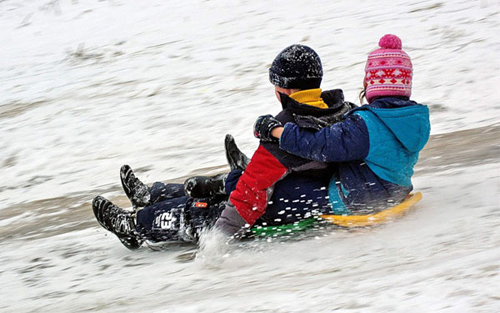 Ты прощай, прощай,Наша Масленица!Ты прощай, прощай,Наша широкая!Ты не в среду пришлаИ не в пятницу–Ты пришла в воскресенье,Всю недельку веселье.Ты пришла с добром,Со хмельным пивком,Со блинами, пирогамиДа с оладьями.Мы катаемся с горыОт зари и до зари.А сегодня, в воскресенье,Наше кончилось веселье.Прощай, прощай,Наша Масленица!
После проводов Зимы
 наступал
Великий Пост.
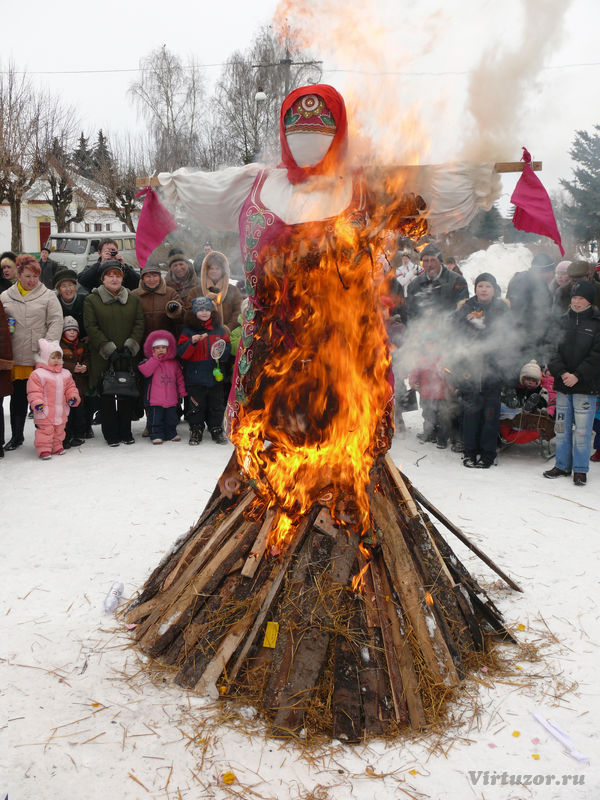 Использованные материалы
М. Забылин «Русский народ: обычаи, предания, обряды» М.; 2003 г.3. Е.А. Грушко «Русские легенды и предания» М.; 2006 г.
www.razumniki.ru